Городской парк
Парк ОБЦК
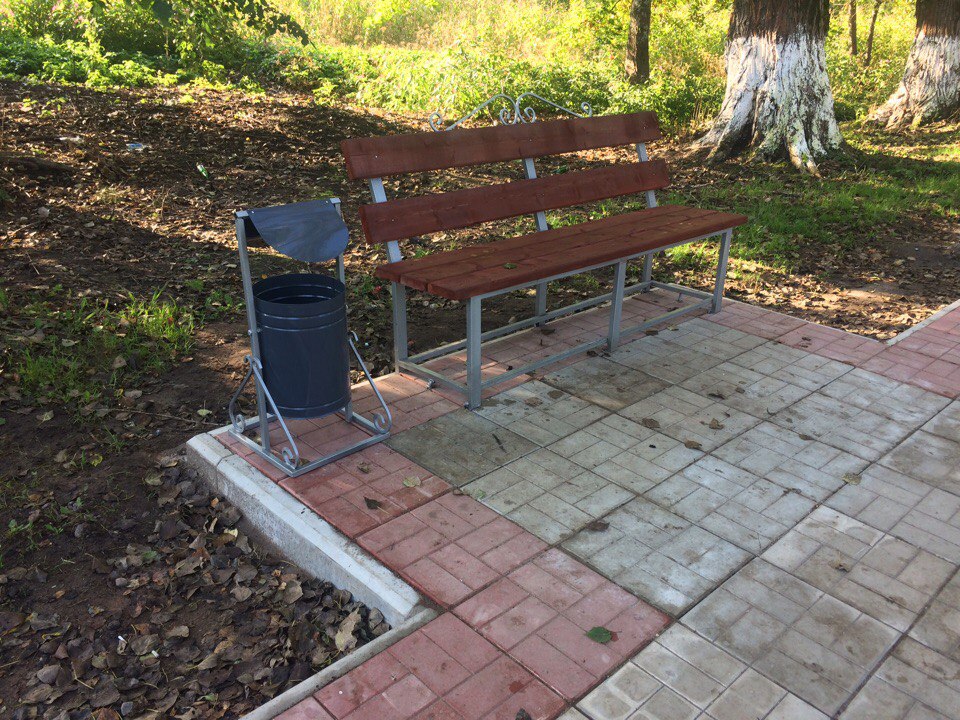 Работы выполнены
Общественная территорияПарк ОЦБК
Работы выполнены
Общественная территорияПарк ОЦБК
Работы выполнены
Дворовая территорияул. Кирова, д. 13
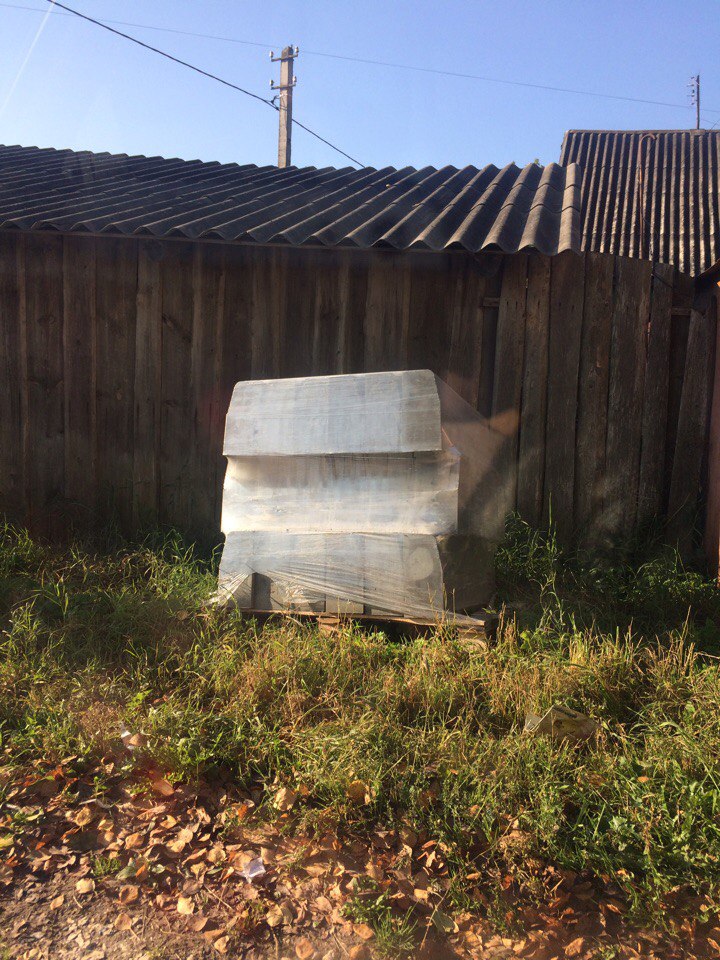 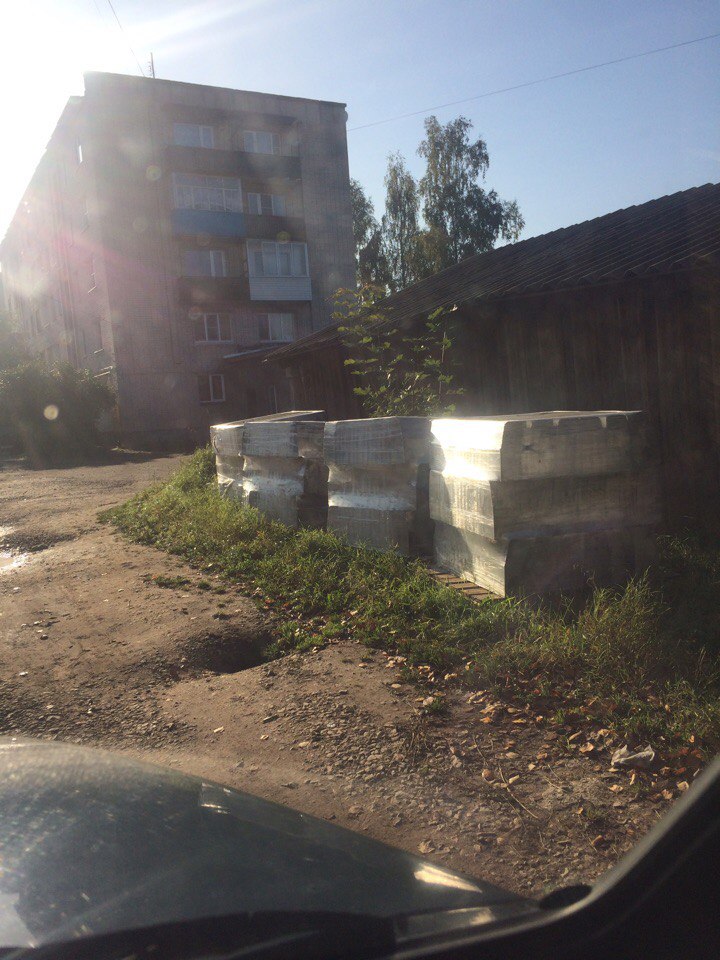 Работы ведутся
Дворовая территорияул. Островского, д. 57
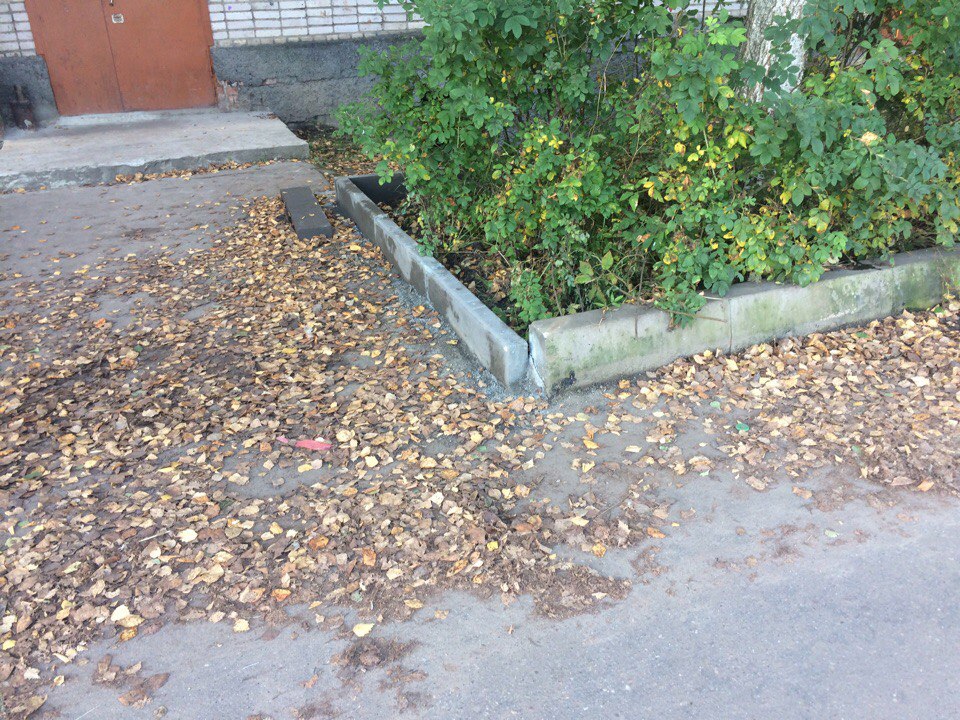 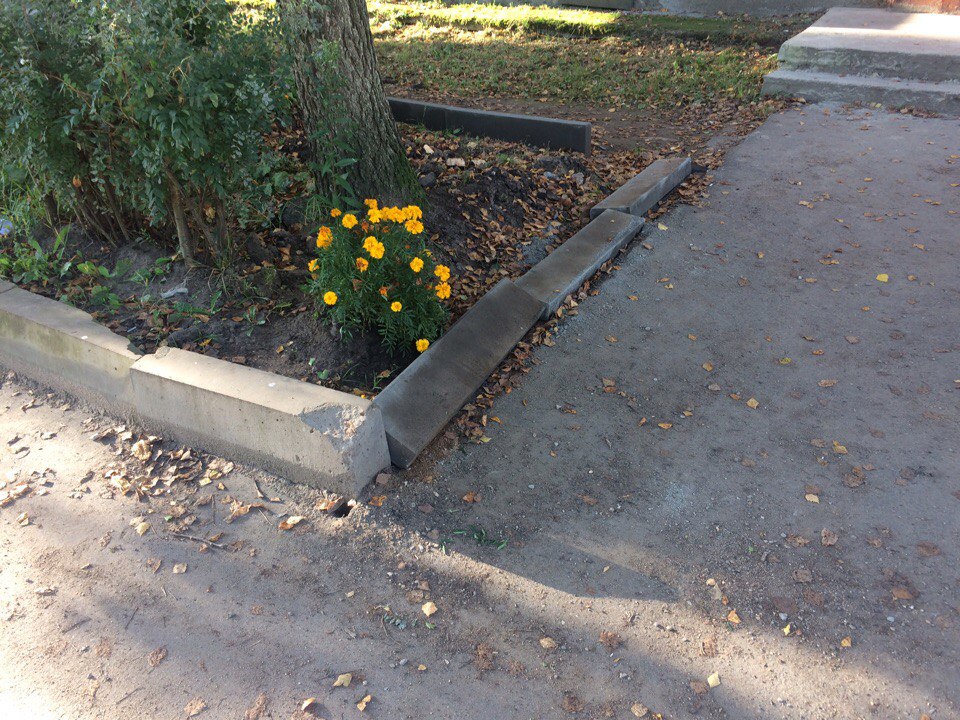 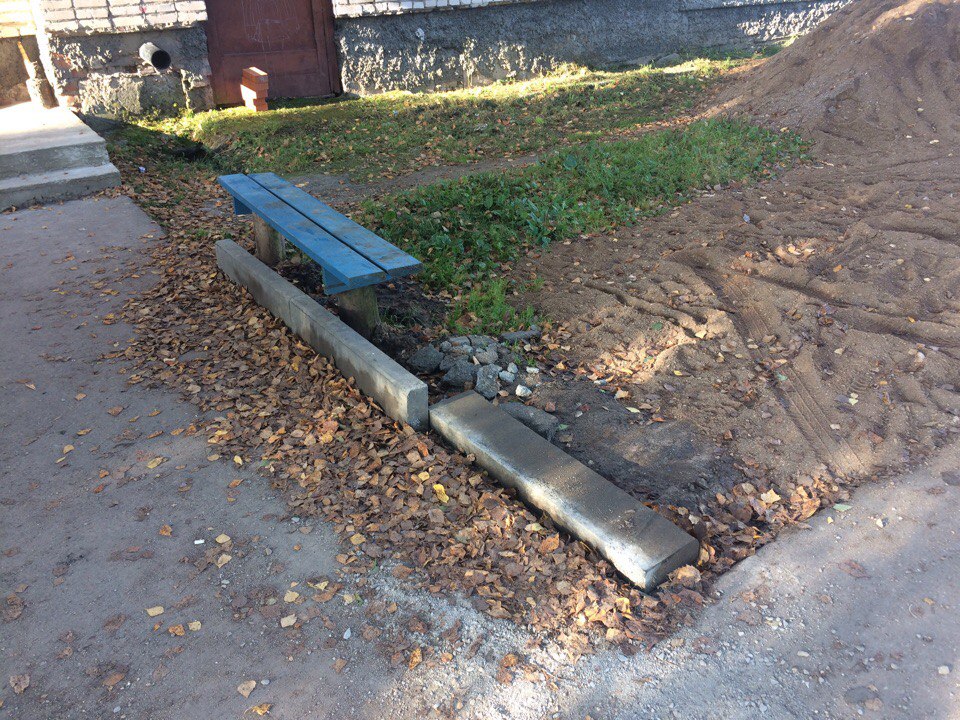 Работы ведутся
Дворовая территорияул. 2-я Комсомольская, д. 4а
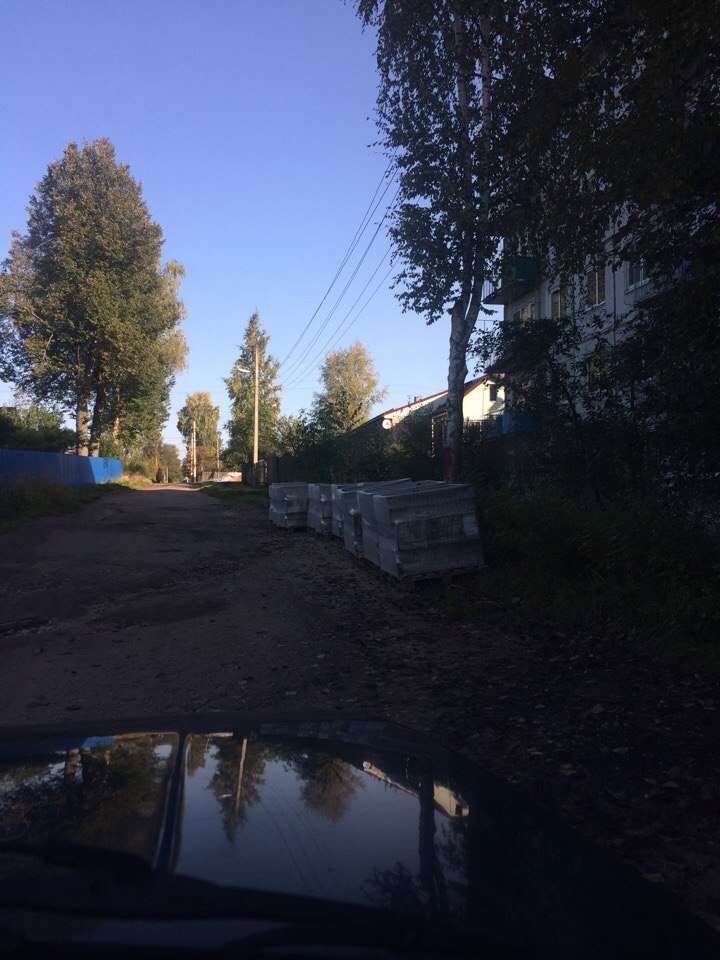 Работы ведутся